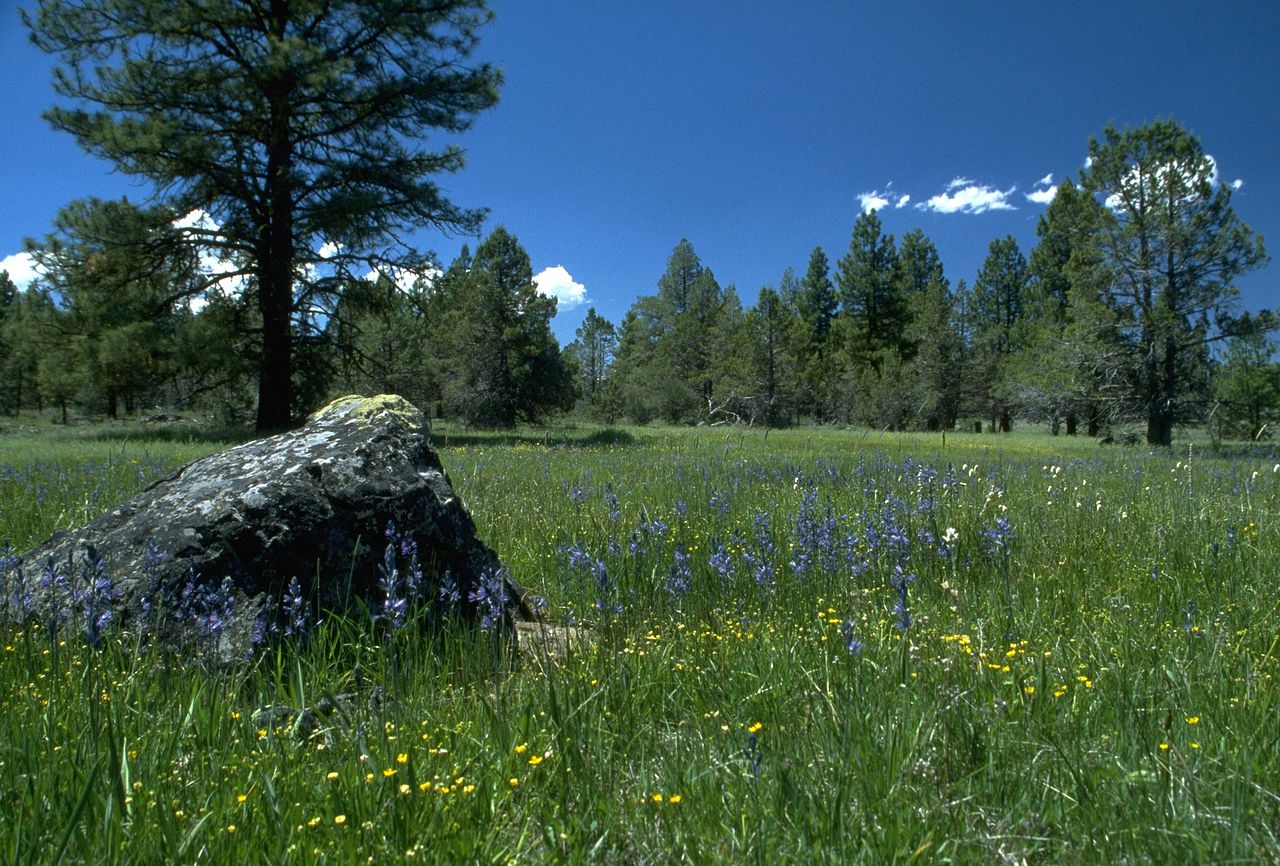 The Cornelius church of Christ
 

Welcomes You!
Announcements: May 7
Singing today at 3:00 PM

Men’s class next Saturday at 10:00 AM

Welcome new members:
	Jason Hicks, Mark & Nancy Deacon
Order of ServicesSunday, May 7
Songs
0
0
0
0
0
4s
Opening Prayer	Ryan Sollars	
Song leader		Joshua Jones
Scripture 		Steven James
Lord’s Table		Grant Haines
				Donavan Holman
Lesson			Brian Haines
Closing 			Gregor Hinckley
Pharisees - Luke 11:37-54
What are the woes Jesus pronounced on the Pharisees and why?
a. vs 42
b. vs 43
c. vs 44
d. vs 46
e. vs 47
f. vs 52
Pharisees - Luke 11:37-54
What is meant by the blood of Abel? 

The blood of Zechariah?

What did the Pharisees, scribes and lawyers begin doing to Jesus after this?
Jesus Before All: Luke 12:1-12
What is the leaven of the Pharisees?

What is Jesus warning them of regarding speaking in the dark?
Jesus Before All: Luke 12:1-12
What should we fear?

What does it mean to confess Christ before men?

What is blasphemy of the Holy Spirit?
Order of ServicesSunday, May 7
Songs
0
0
0
0
0
4s
Opening Prayer	
Song leader		
Scripture 		
Lord’s Table		
				
Lesson			Brian Haines
Closing
CALL TO WORSHIP – SONG #55

The Lord is in His holy temple;
Let all the earth keep silence before Him.
Keep silence; keep silence; 

Keep silence before Him.

Habakkuk 2:20
Order of ServicesSunday, May 7
Songs
0
0
0
0
0
4s
Opening Prayer	
Song leader		
Scripture 		
Lord’s Table		
				
Lesson			Brian Haines
Closing
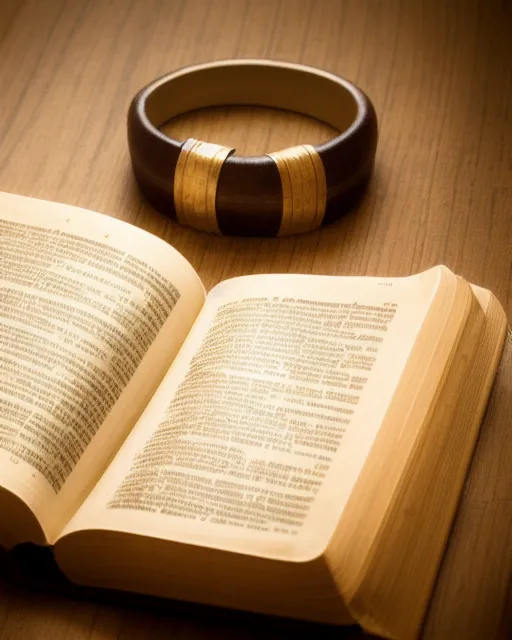 Marriage
Genesis 2
Man’s First Test
The naming of creatures
     	- No help-meet found
The creation of Woman
	- From his side
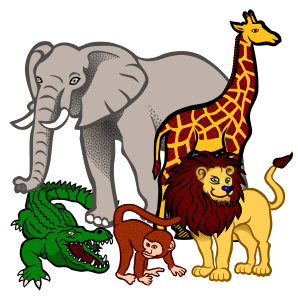 Man’s First Test
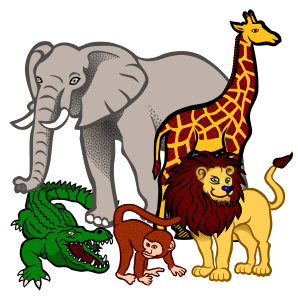 Adam
Blood/Red/Dirt/Man
Eve
Life/Mother
Jesus’ Law of Marriage
"Have you not read that He who made them at the beginning 'made them male and female,' and said, 'For this reason a man shall leave his father and mother and be joined to his wife, and the two shall become one flesh'? So then, they are no longer two but one flesh. Therefore what God has joined together, let not man separate.“ 		Matthew 19:4-6
Learning on Marriage
God creates marriage

Marriage is 1 man, 1 woman, 1 life

God established intimacy in marriage

God knew what He was doing
God Creates a Marriage
It is God who “marries” people
	- NOT the preacher or a church
	- NOT the government or a license
Marriage is a purpose and intent
	- To live as husband and wife 
	- A public declaration
[Speaker Notes: God creates marriage – this means that what men may call marriage, God may not (just like church, etc). 
Marriage is not just living together; otherwise fornication would not be a sin. It is about intent and purpose]
Marriage is
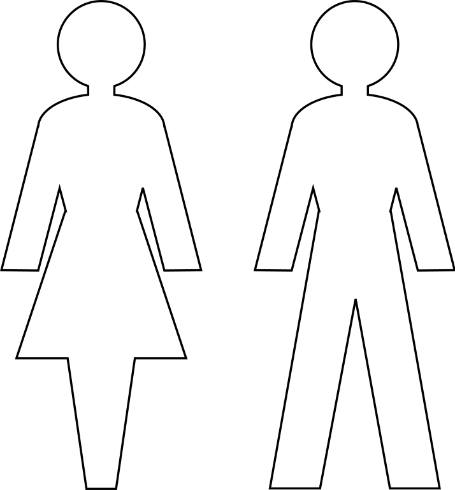 ONE man, ONE woman, ONE flesh
 - A legal, natural definition that excludes:
	Polygamy
	Divorce
	Fornication
	Homosexual relationships
[Speaker Notes: What God created defines marriage and what it is not]
Marriage is
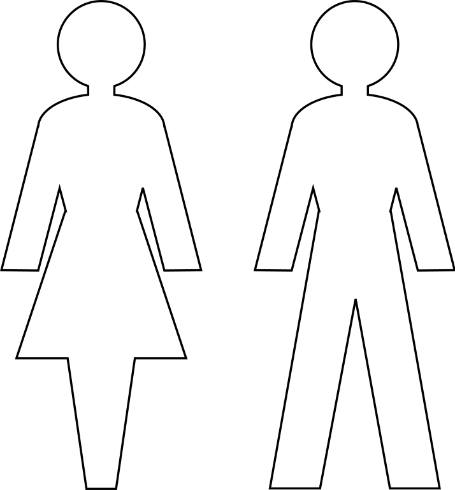 ONE man, ONE woman, ONE flesh
 - A legal, natural definition that excludes:
	Polygamy
	Divorce
	Fornication
	Homosexual relationships
Law of Moses “tolerated” some of these things
[Speaker Notes: What God created defines marriage and what it is not]
Marriage is
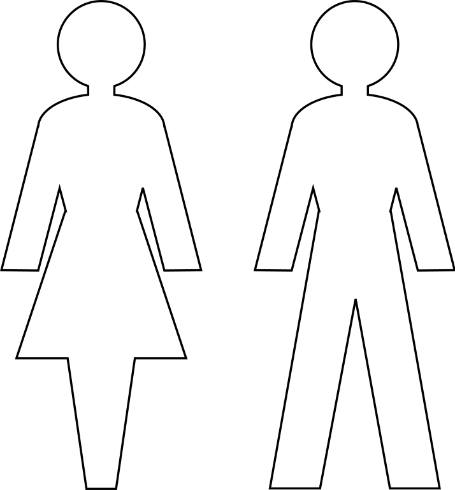 ONE man, ONE woman, ONE flesh

Marriage is a COVENANT relationship
	A law and a promise
		Laws of the Husband 
		Laws of the Wife
		The rewards of home, support, intimacy
[Speaker Notes: Col 3:18 ¶ Wives, submit to your own husbands, as is fitting in the Lord. 19 Husbands, love your wives and do not be bitter toward them.
1Pe 3:7 Husbands, likewise, dwell with them with understanding,]
Marriage is
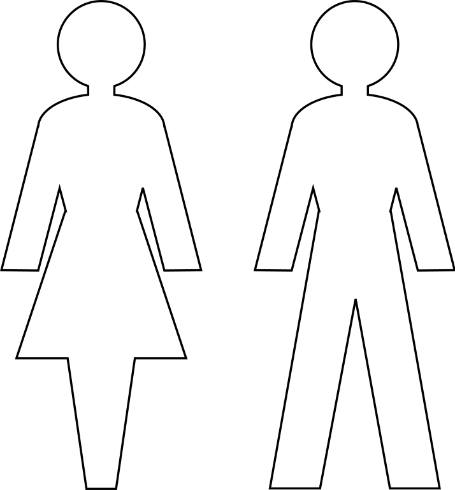 ONE man, ONE woman, ONE flesh

Marriage is a COVENANT relationship
	A law and a promise
	Until the death of one of the makers
	Violation leaves us worse off than before
[Speaker Notes: Heb 9:16 For where there is a testament, there must also of necessity be the death of the testator.
2Pe 2:21 For it would have been better for them not to have known the way of righteousness, than having known it, to turn from the holy commandment delivered to them.]
God Seeks Intimacy in Marriage
Marriage is different than any relationship

 “2 become 1” in physical and spiritual sense

Marriage is to be held in honor among all, and the marriage bed is to be undefiled; for fornicators and adulterers God will judge. 								Hebrews 13:4
[Speaker Notes: Important point – intimacy in marriage is sacred, not “dirty”. When something is sacred, taking it apart from where it belongs profanes it]
God Knew What He Was Doing
Today many question the value of marriage
“If I want to "be with" a man and he with me, why can't we just agree to be together and that's that? Why all of the vows, rings, stigma, government involvement and harsh rules? Marriage is a business. It's not about love or emotional connection...it's about feeling like you can rightfully own another person”
[Speaker Notes: https://www.psychologytoday.com/blog/maybe-its-just-me/201008/why-get-married-the-value-commitment]
God Knew What He Was Doing
Today many question the value of marriage

Intimate relationships without marriage fail:
  - Lack of commitment to something greater
  - Lack of confidence in home
[Speaker Notes: https://www.psychologytoday.com/blog/maybe-its-just-me/201008/why-get-married-the-value-commitment]
When Adam Saw Eve
There is excitement when Adam saw Eve

The man said, "This is now bone of my bones, and flesh of my flesh; She shall be called Woman, because she was taken out of Man.“							Genesis 2:23
When Adam Saw Eve
There is excitement when Adam saw Eve

Creating marriage made ALL THINGS good
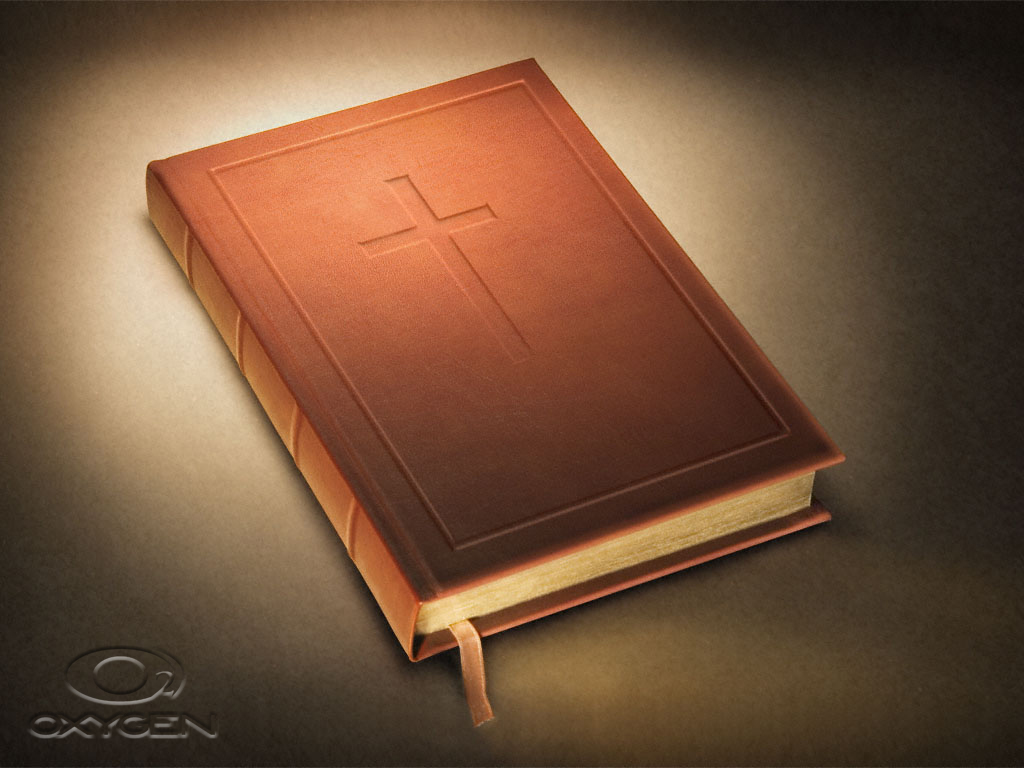 As Christ Loved the Church
The covenant relationship of God and Man

Entered when we:
Believe and confess Jesus as Lord
Turn away from sin
Be baptized into Christ
[Speaker Notes: Trying to rationalize human logic and divine action is impossible. We are called to believe in extraordinary things, beyond our understanding]
Song #14 Supplemental

Our God is an awesome God
He reigns from heaven above 
With wisdom, power and love
Our God is an awesome God,
Our God is an awesome God,
Our God is an awesome God!